Dossier sobre Sociedades Comerciais por Quotas
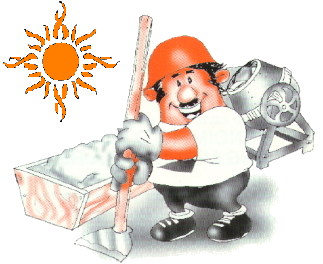 Construções Sol, Lda
A sociedade por quotas é um dos tipos consagrados pela legislação no código das sociedades comerciais.

As características principais e específicas desta sociedade são:
O que é uma sociedade por quotas?
O capital social mínimo de 5.000 Euros;

O capital social está dividido em quotas e a cada sócio fica a pertencer uma quota correspondente à entrada;

Não são admitidas contribuições de indústria;
O que é uma sociedade por quotas? (continuação)
Nenhuma quota pode ser inferior a 100 Euros ;

A firma deve ser formada pelo nome ou firma de todos ou alguns dos sócios, por denominação particular ou por ambos, acrescido de "Limitada" ou "Lda".
O que é uma sociedade por quotas? (continuação)
A limitação da responsabilidade;

Capital social mínimo reduzido;

Participação tendencialmente democrática.
Qual é o interesse prático da constituição de uma sociedade desta natureza?
Esquema Sequencial da constituição de uma sociedade por quotas
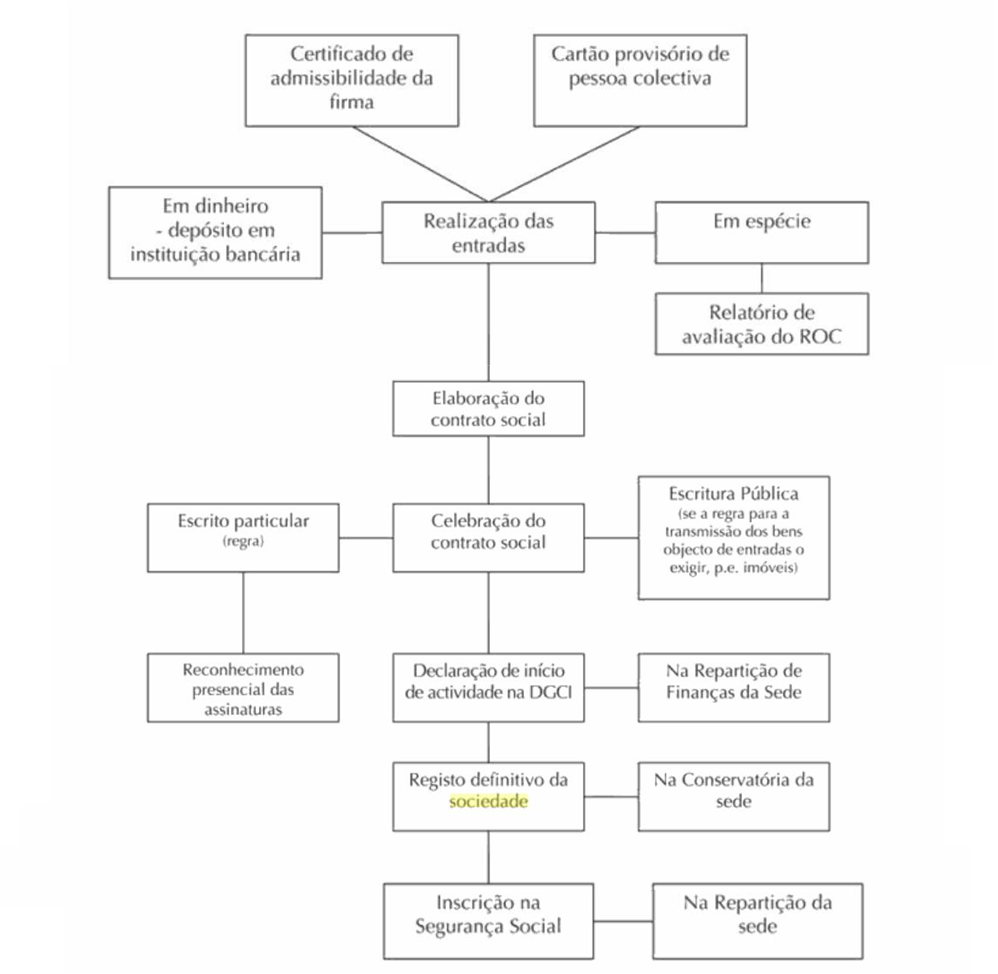 1
2
3
4
Ponto 1:Pedido de Certificado de Admissibilidade da Firma
Ponto 2: Guia do Depósito
O contrato de sociedade são as regras pelas quais a sociedade se regerá, respeitando quer as normas imperativas da lei, que a vontade das partes.
Ponto 3: Contrato da sociedade
Ponto3.1: Elaboração do contrato da sociedade
Cláusulas obrigatórias do contrato:

Tipo de sociedade;
Firma da sociedade;
O objecto da sociedade;
Sede da sociedade;
Capital Social;
Quota de capital e a natureza da entrada de cada sócio, bem como os pagamentos efectuados por conta da quota.
Cláusulas facultativas do contrato:

Diferimento da realização da entrada;



Segundo o n.º 2 do artigo 202.º do CSC, "Só pode ser diferida a efectivação de metade das entradas em dinheiro, mas o quantitativo global dos pagamentos feitos(...) juntamente com(...) entradas em espécie, deve perfazer o capital mínimo fixado na lei".
Segundo o n.º 1 do artigo 203.º o pagamento das entradas que ficaram por realizar só pode ser diferido para datas certas ou ficar dependente de factos certos e determinados.
Vinculação da sociedade;
A sociedade vincula-se pelos actos praticados pela gerência, nos termos do contrato. Se o acto for escrito, a vinculação produz-se:
 com a assinatura dos gerentes
 e indicando essa qualidade, segundo o n.º4 do artigo 260º do CSC.


O contracto deve definir quantas assinaturas serão necessárias para vincular a sociedade;
A vinculação da sociedade pelos actos dos gerentes não é ilimitada:

 A sociedade pode provar que o terceiro não sabia ou não podia ignorar que o acto praticado não respeitava a cláusula;

O conhecimento do terceiro não pode ser provado apenas pela publicidade dada ao contracto de sociedade.
Direito aos lucros do exercício;



O contrato de sociedade pode definir valor de distribuição de lucros inferior ao resultante da lei ( ou seja, 50% dos lucros do exercício distribuíveis), nos termos do artigo 217.º n.º1.

Maioria necessária para alterar o contrato de sociedade.
[Speaker Notes: Ler o artigo. O nosso grupo decretou que deveria distribuir os 50% dos lucros do exercício, e não um valor inferior, uma vez que considera este valor justo.]
Maioria necessária para alterar o contrato de sociedade.



De acordo com o n.º1 do artigo 265.º- Maioria necessária, é dito que se pode estabelecer uma cláusula no contrato da sociedade, dizendo que se pode alterar o contrato de sociedade por um número mais elevado de votos do que a maioria de três quartos.



NO ENTANTO:
No nosso contrato de sociedade mantemos a maioria de três quartos votos correspondentes ao capital social para a alteração do contrato da sociedade.
 
Mas, essa maioria já se aplica nos casos em que o contrato não estabelece uma maioria superior a 3/4. Pelo que para tornar esta cláusula em facultativa reformulámos o nosso contracto, estabelecendo a maioria em 4/5 dos votos correspondentes ao capital social.
Certidão Permanente
Ponto 4: Registo definitivo na Sociedade
Alteração ao contrato de sociedade
Aumento de capital
A deliberação de um aumento de capital, nos termos do n.º1 do artigo 87.º do CSC, deve indicar expressamente:


 A modalidade do aumento do capital;

O montante do aumento do capital;

O montante nominal das novas participações;

A natureza das novas entradas;

Os prazos dentro dos quais as entradas devem ser efectuadas;

As pessoas que participarão nesse aumento.
Os principais procedimentos a realizar são:

Convocatória para a Assembleia Geral

Acta da assembleia geral

Registo na conservatória do registo comercial
Procedimentos a realizar para esta alteração de contrato